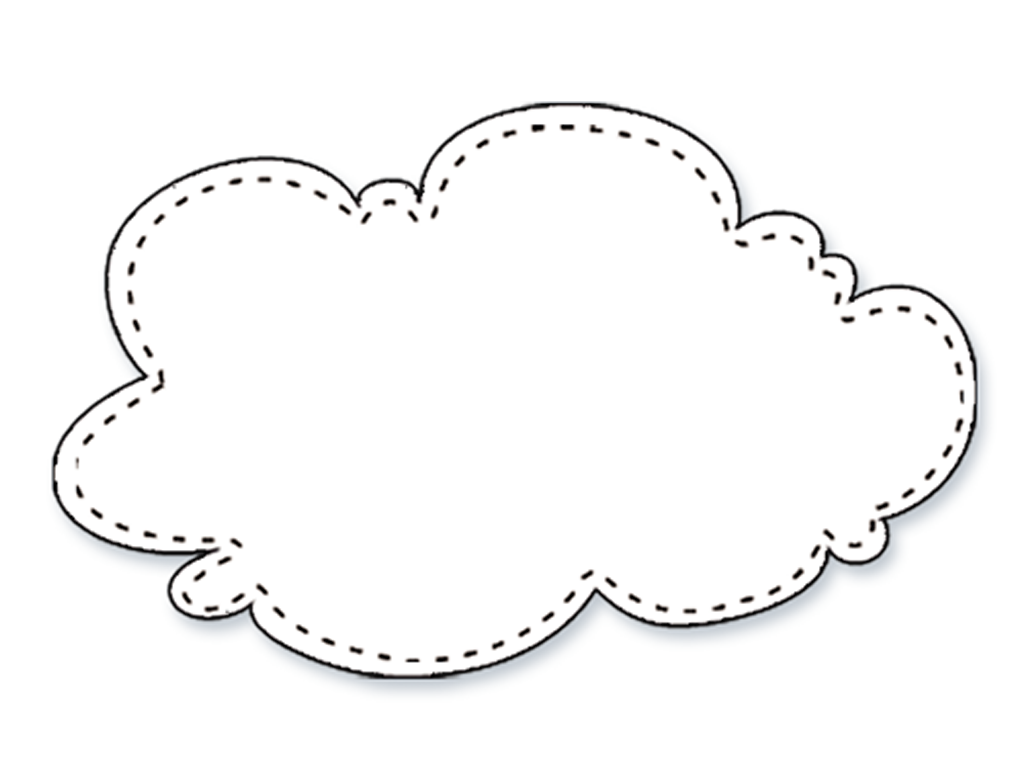 Môn Toán
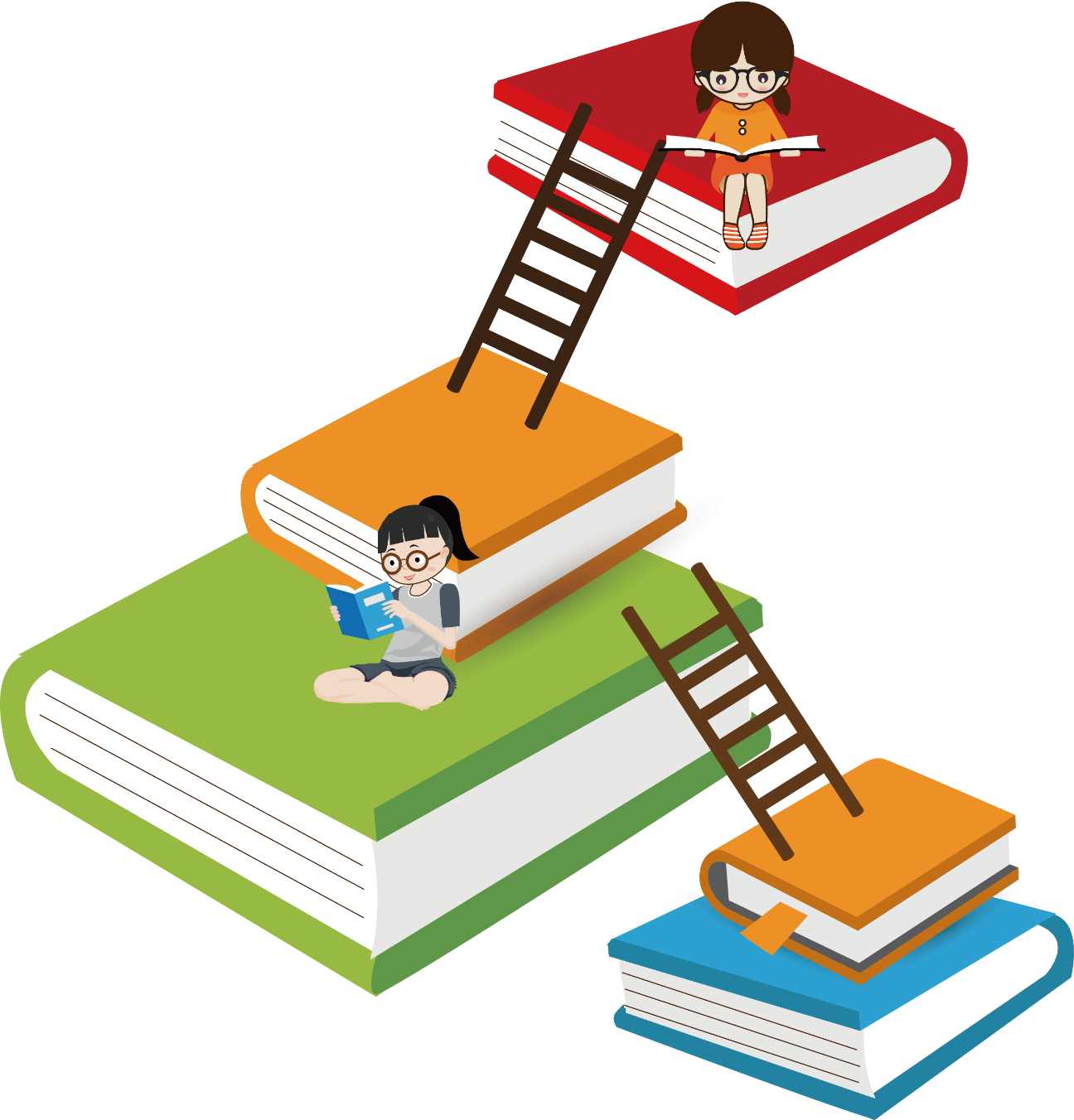 Giáo viên:
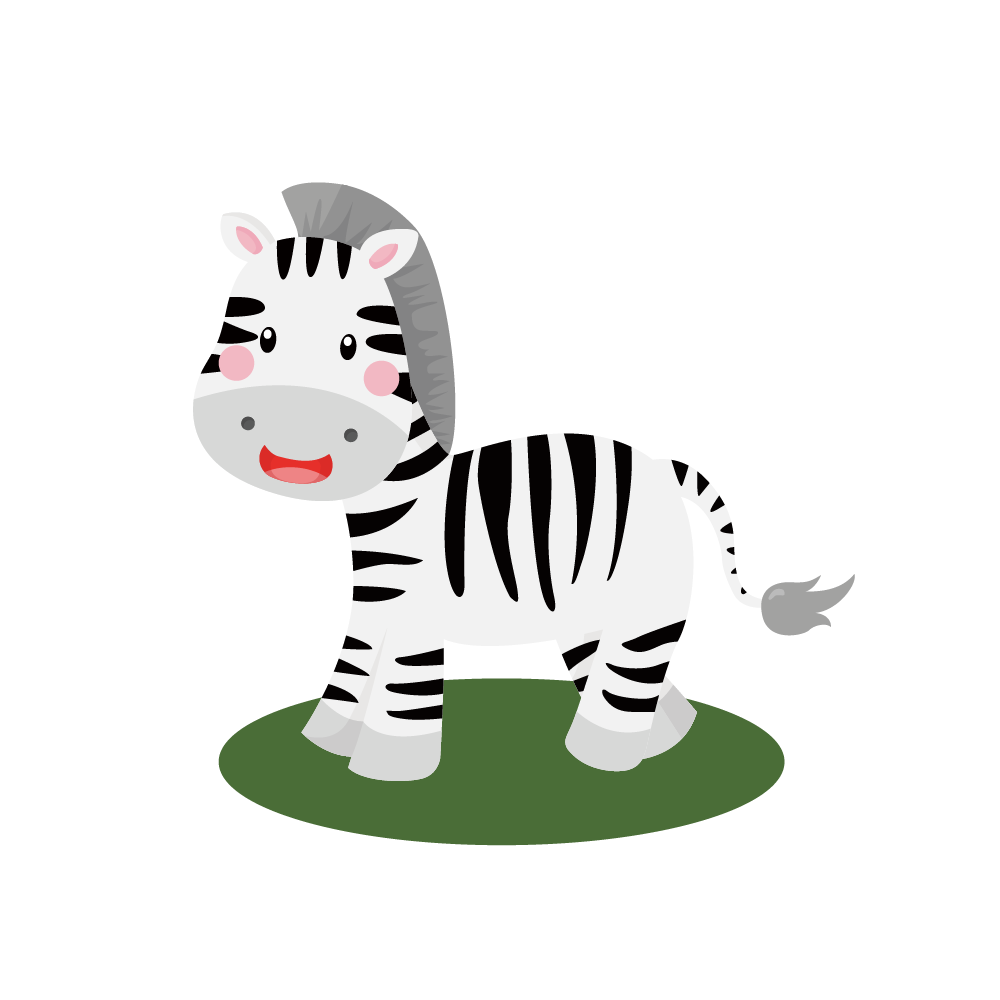 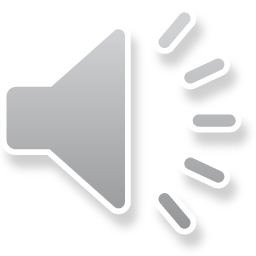 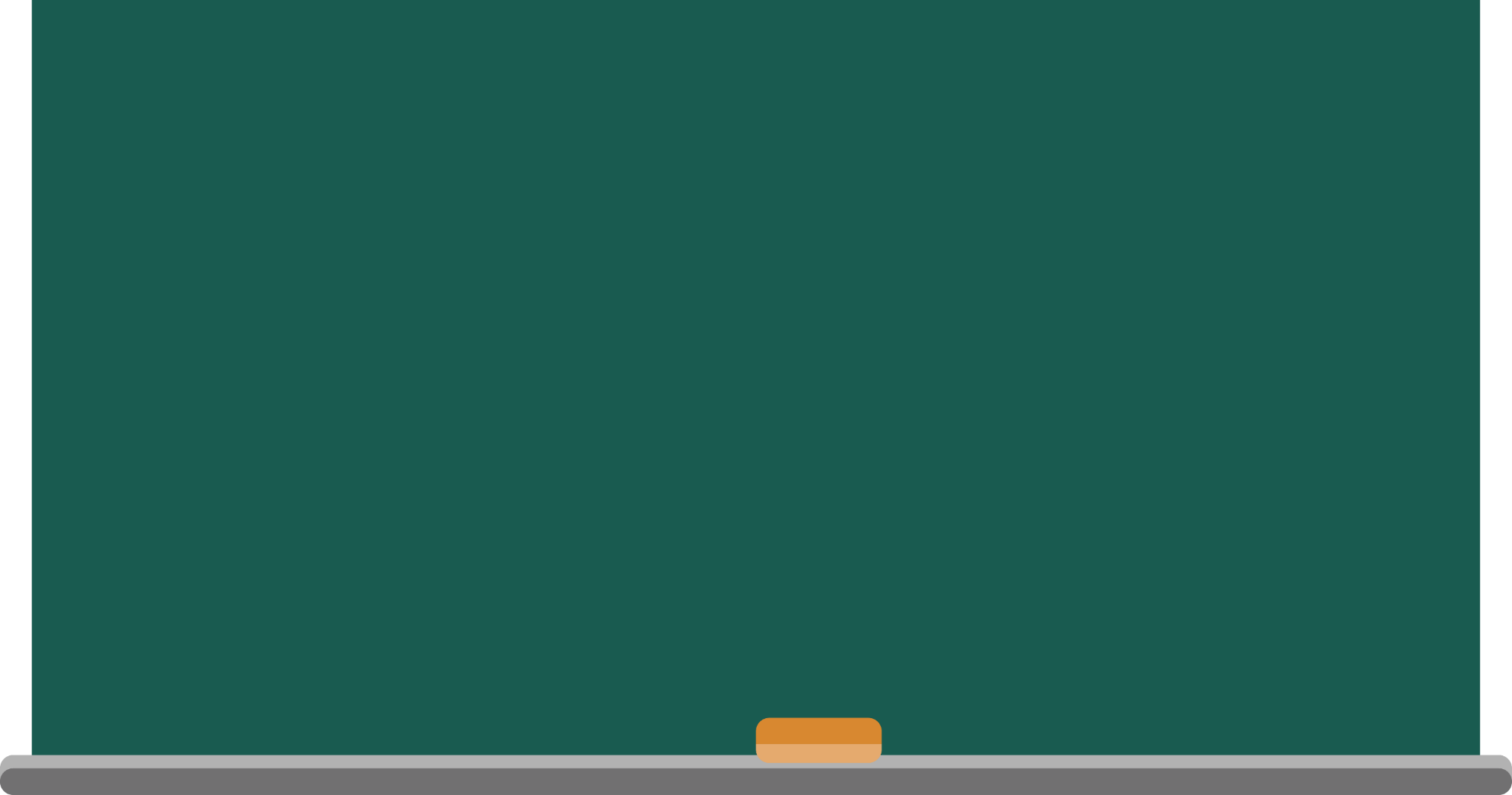 Khởi động
Nhanh như chớp
[Speaker Notes: - GV cho 1 đề bài toán- cả lớp thực hiện giải vở nháp]
Em hãy tóm tắt và giải bài toán sau
Bà có 14 quả ổi, bà cho cháu 6 quả. Hỏi bà còn lại bao nhiêu quả ổi?
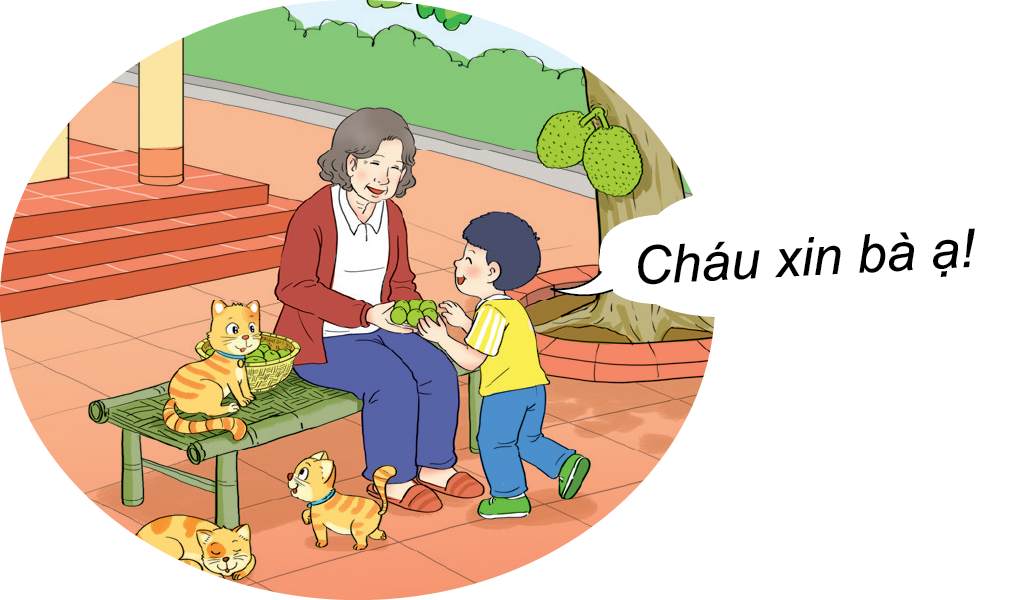 Bà có 14 quả ổi, bà cho cháu 6 quả. Hỏi bà còn lại bao nhiêu quả ổi?
Tóm tắt:
Có      : 14 quả ổi
Bớt     : 6 quả ổi
Còn lại: … quả ổi?
Bài giải
Bà còn lại số quả ổi là:
14 – 6 = 8 (quả)
Đáp số: 8 quả ổi.
BÀI TOÁN NHIỀU HƠN
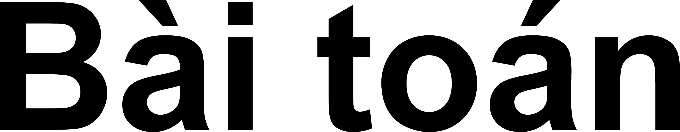 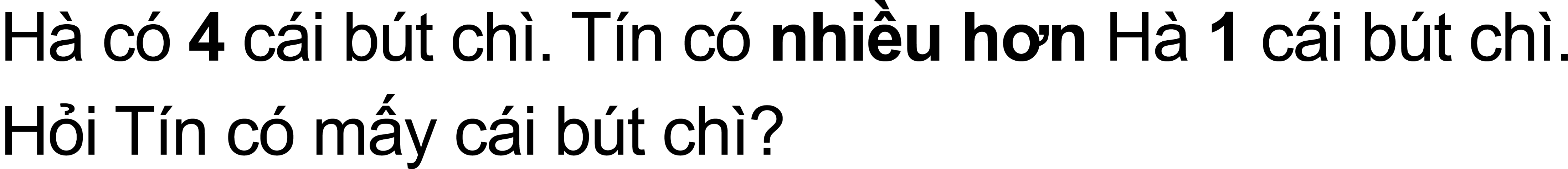 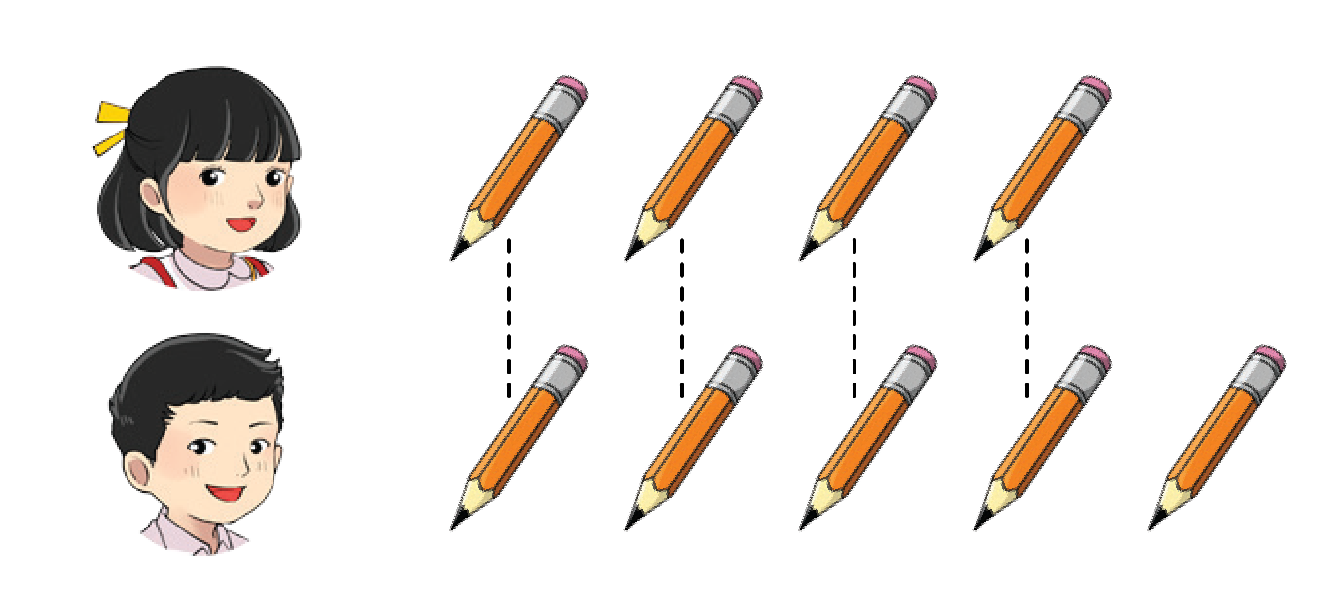 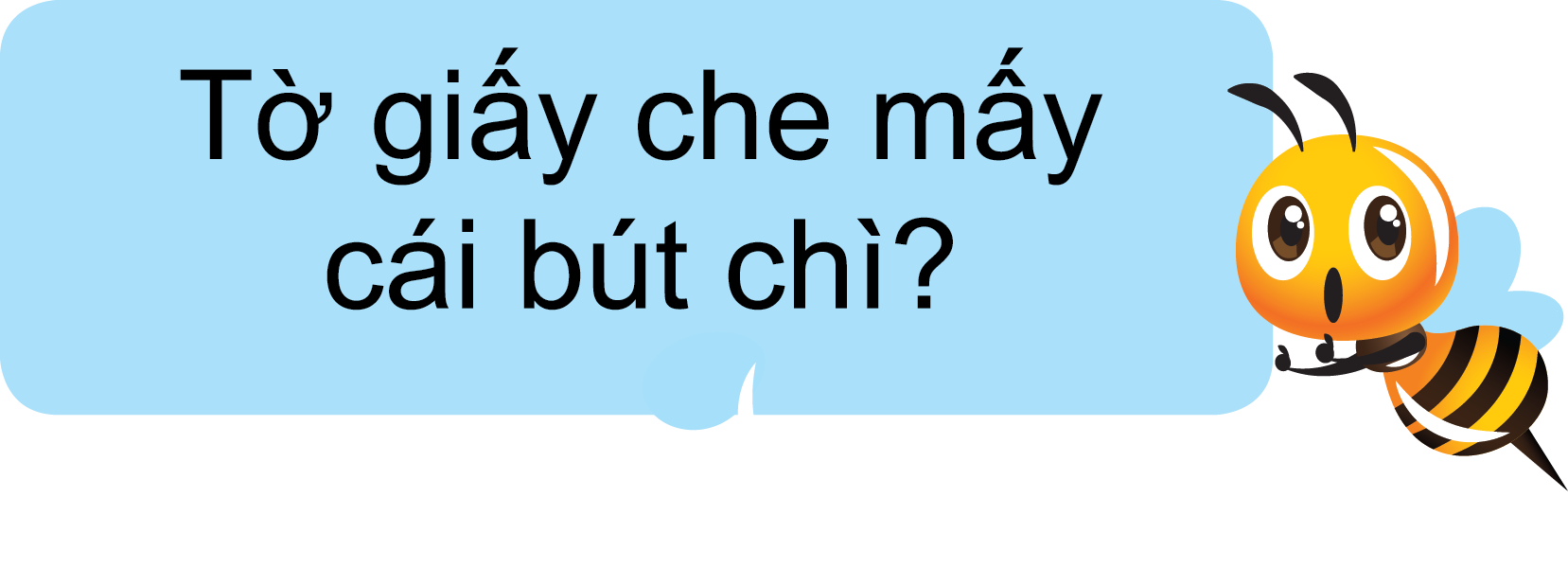 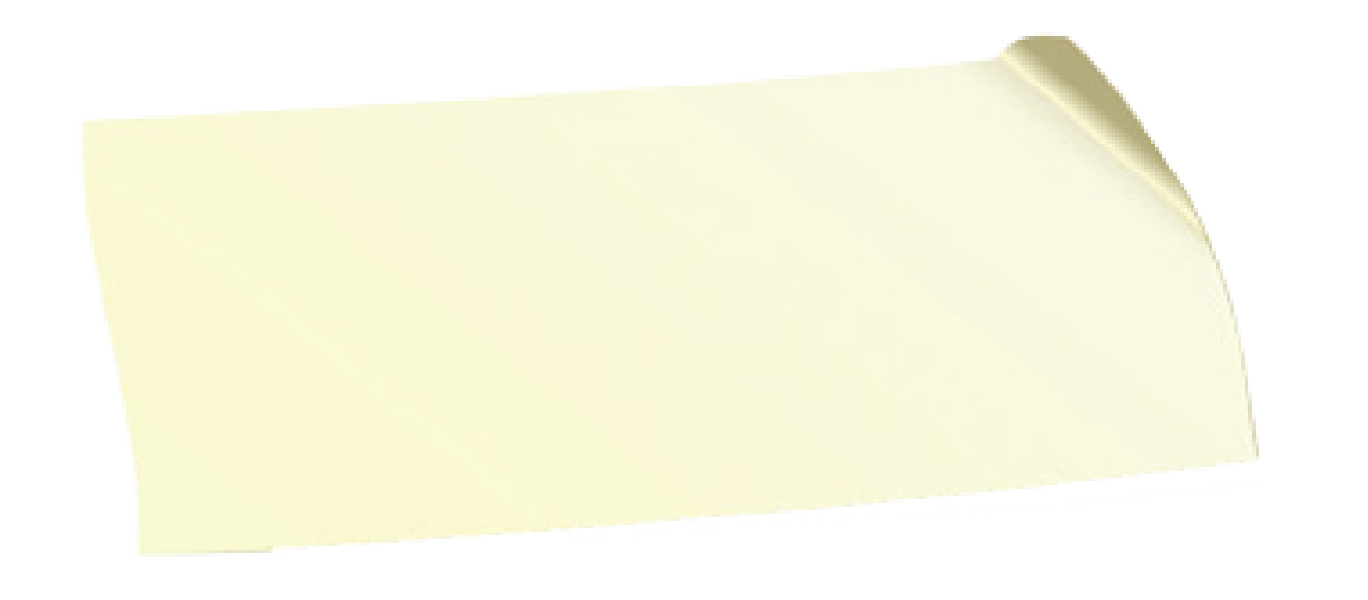 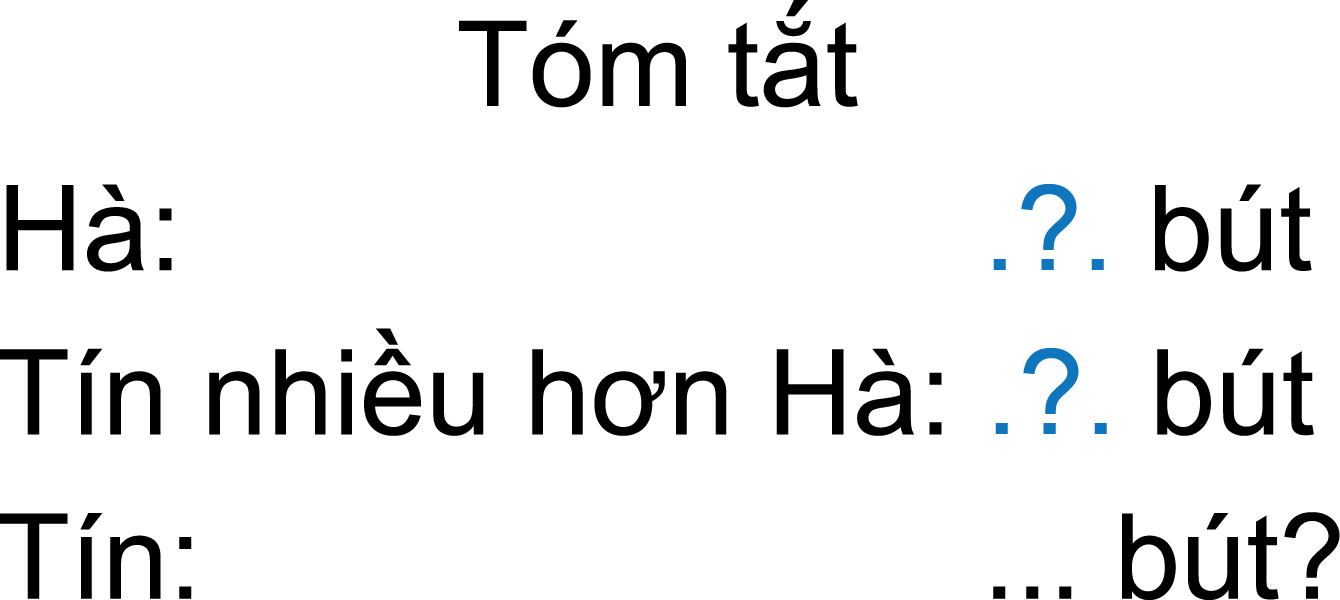 4
1
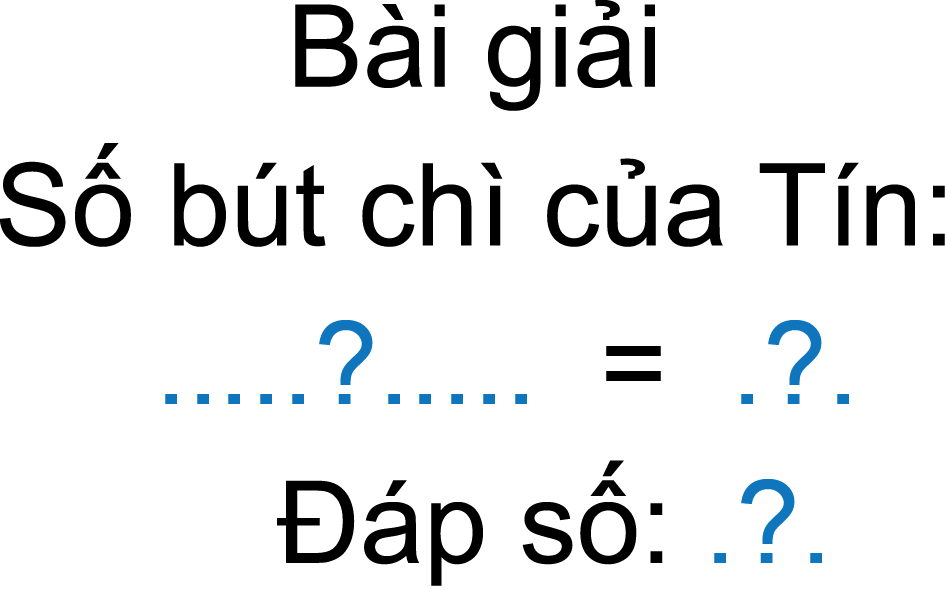 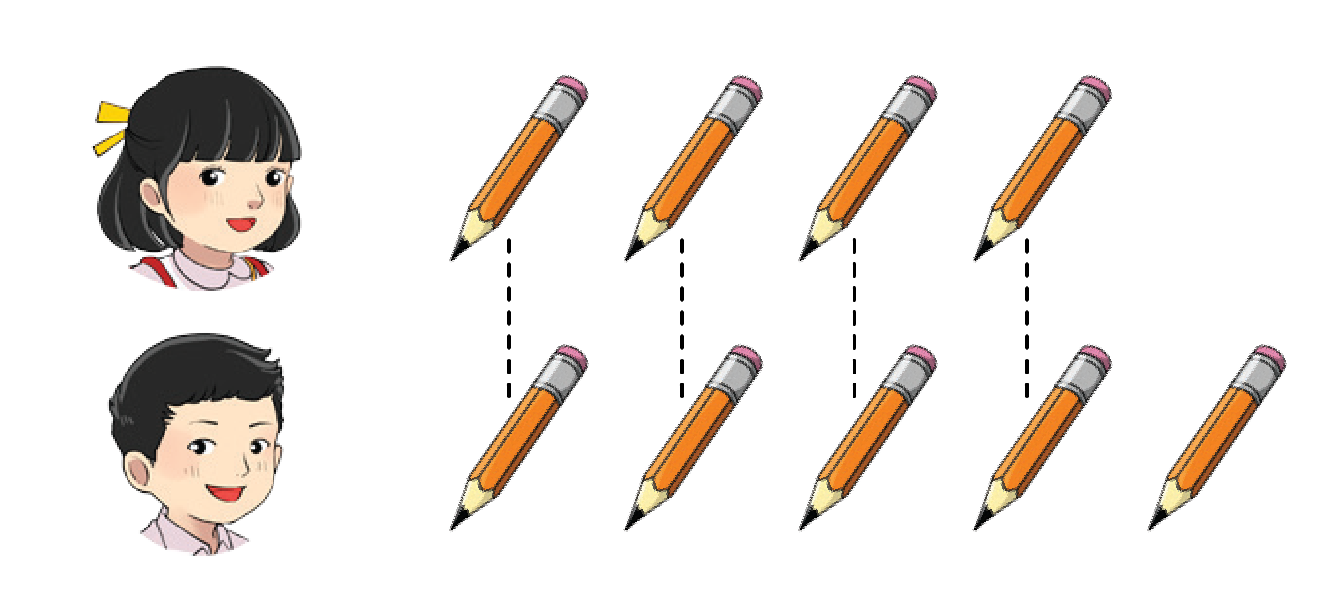 5 ( bút chì)
4 + 1
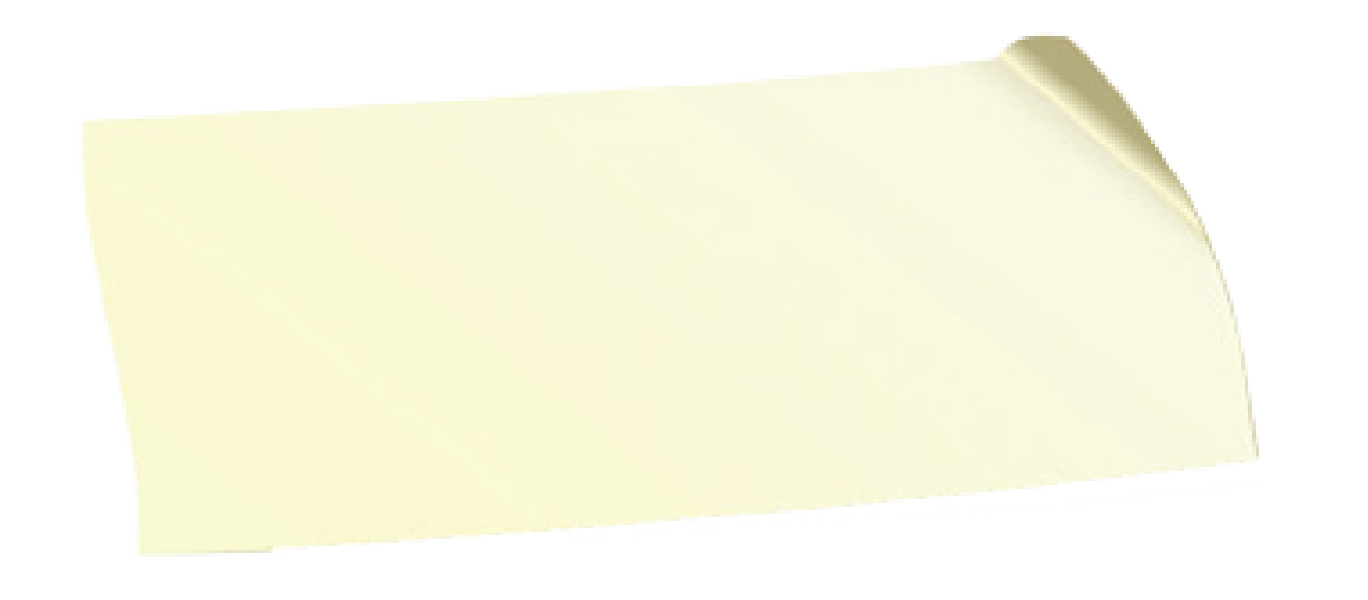 5 bút chì.
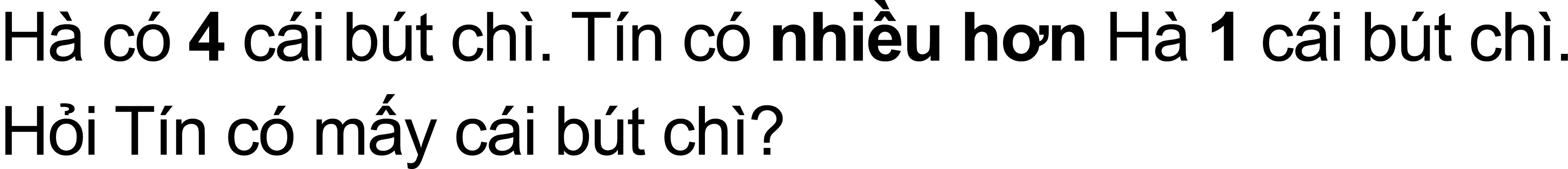 Tín có 5 cái bút chì.
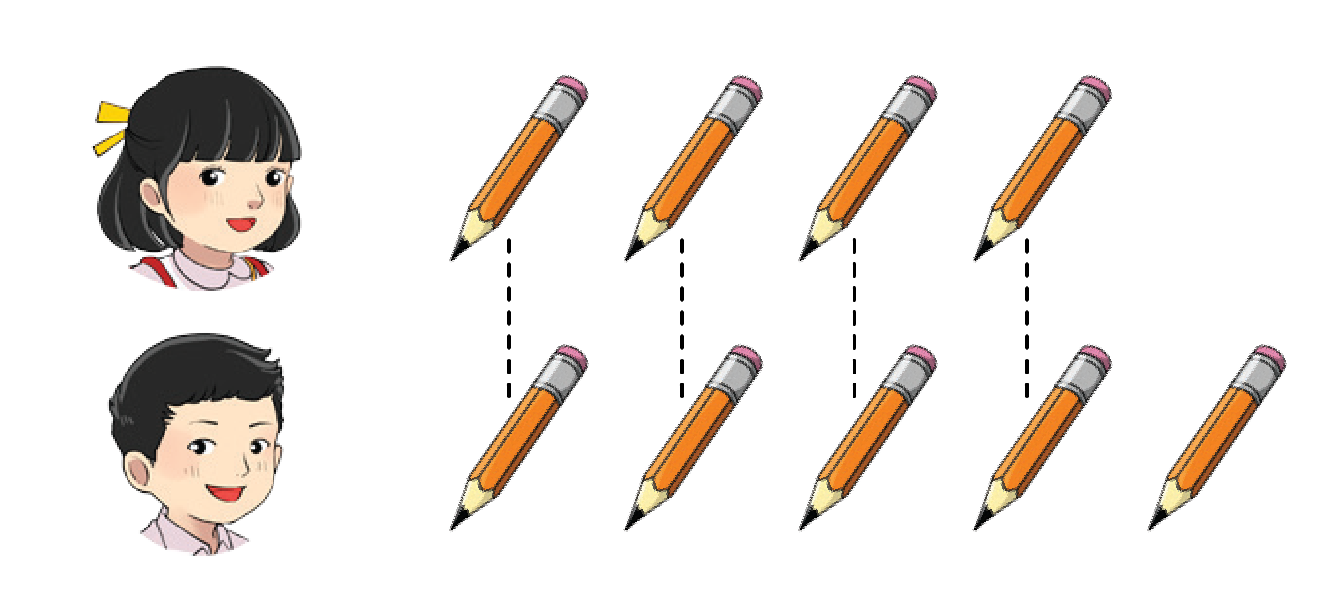 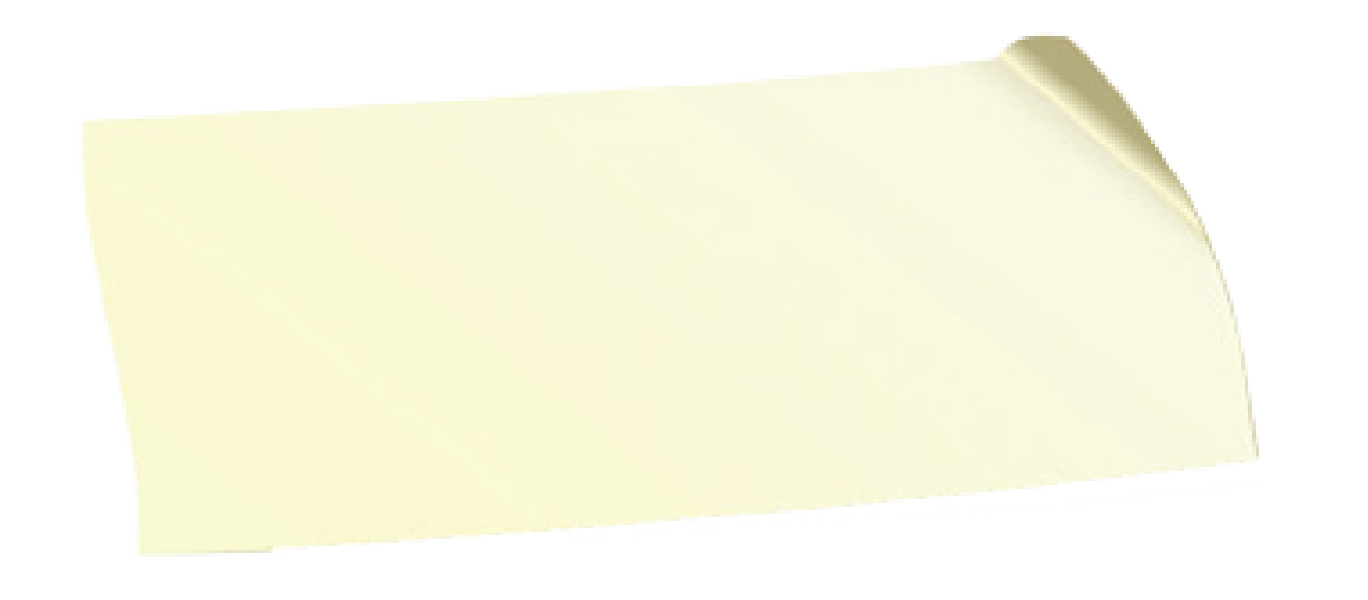 [Speaker Notes: Kích vào tờ giấy biến mất]
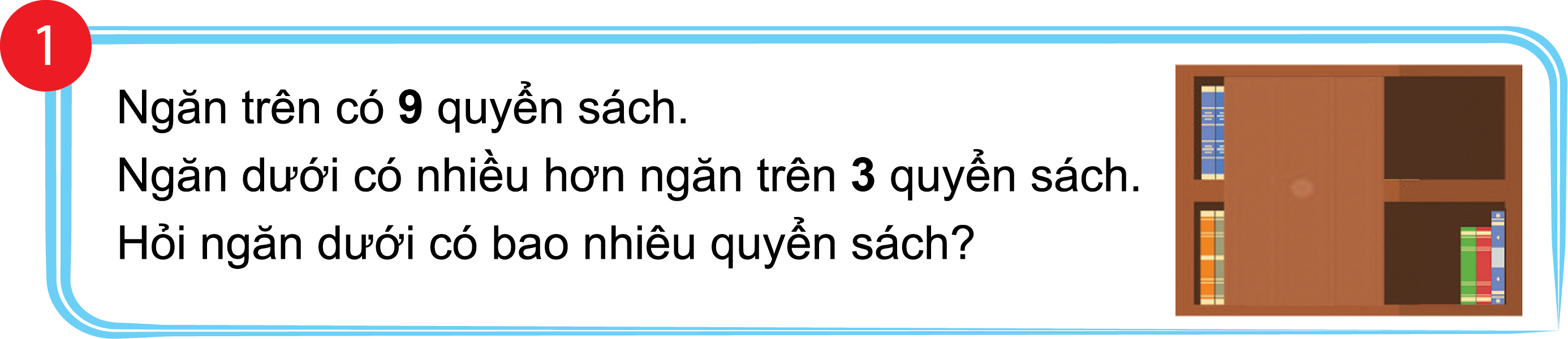 Tóm tắt
Ngăn trên: 9 quyển sách
Ngăn dưới nhiều hơn ngăn trên: 3 quyển sách.
Ngăn dưới: … quyển sách?
Bài giải
Ngăn dưới có số quyển sách là:
                           (quyển sách)
Đáp số:  12 quyển sách.
9 + 3 = 12
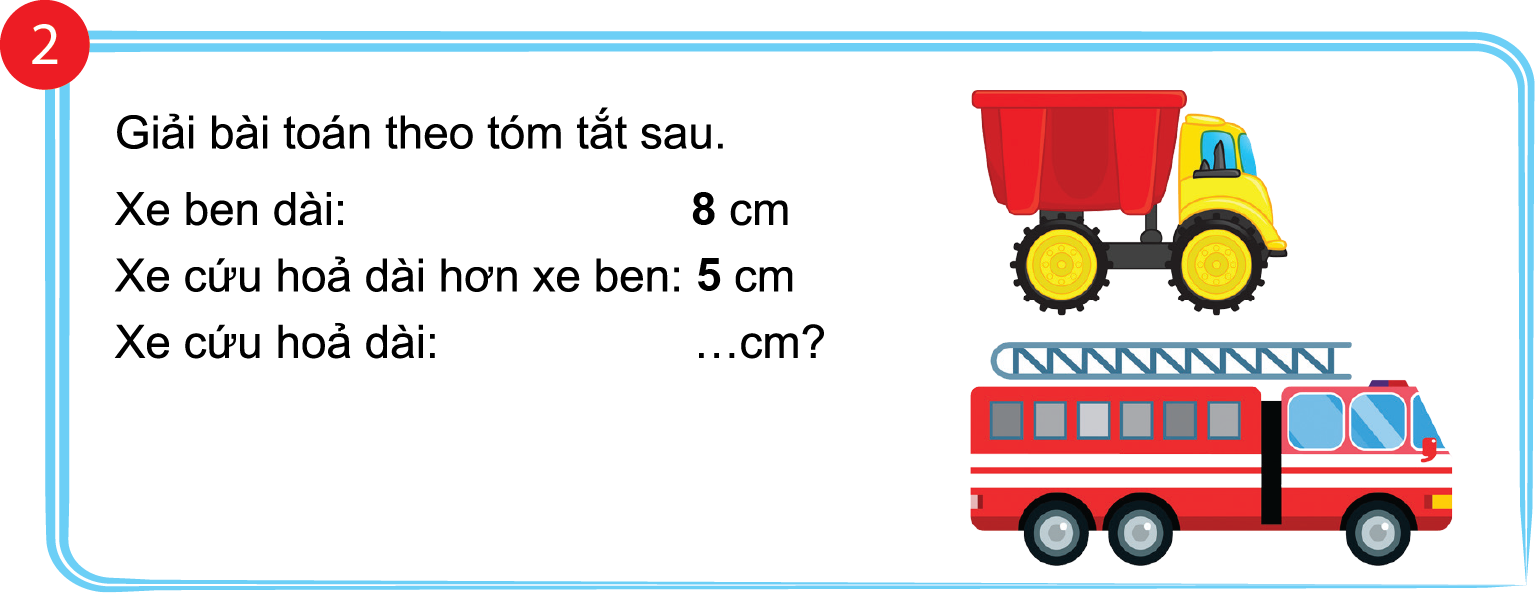 Bài giải
Xe cứu hoả dài số cm là:
                           (cm)
                     Đáp số:  13 cm
8 + 5 = 13
Củng cố
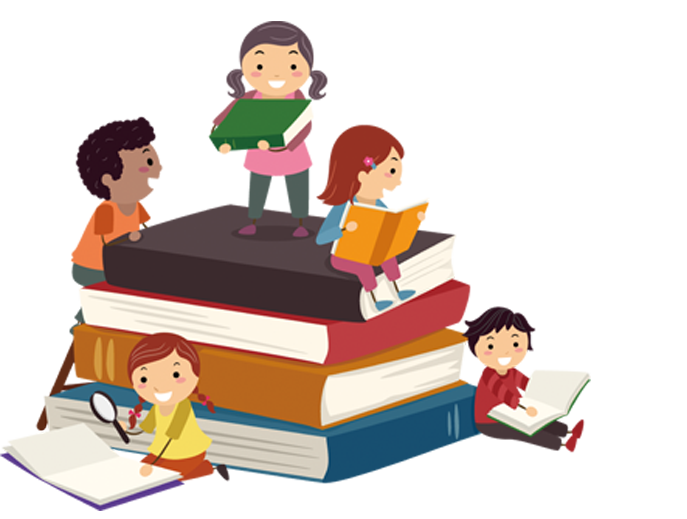 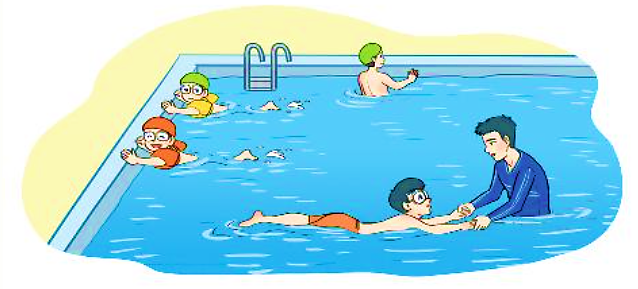 Trong một lớp học bơi có 9 bạn nam, số bạn nữ nhiều hơn số bạn nam là 2 bạn. Hỏi lớp học bơi có bao nhiêu bạn nữ?
Tóm tắt
Nam: 9 bạn
Nữ nhiều hơn nam: 2 bạn
Nữ: … bạn?
Bài giải
Số bạn nữ của lớp học bơi là:
                           (bạn)
Đáp số:          bạn nữ.
11
2
9
+        =
?
?
?
11
?